二  长方体（一）
露在外面的面
WWW.PPT818.COM
学习目标
1.经历求正方体搭成的组合体的表面积的探索过程，获得求物体露在外面的面积的计算方法。
2.掌握求物体露在外面的面积计算方法，会解决有关的应用问题，进一步发展空间观念。
重点
掌握求物体露在外面的面积计算方法，会解决有关的应用问题。
难点
掌握求物体露在外面的面积计算方法，会解决有关的应用问题。
回顾复习
制作一个棱长为 35 cm的正方体无盖玻璃鱼缸，至少需要多大面积的玻璃？
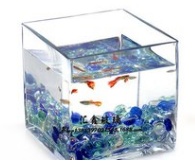 35×35×5＝6125（cm2）
例题解读
4个棱长为 50 cm的正方体纸箱放在墙角处，如右图。
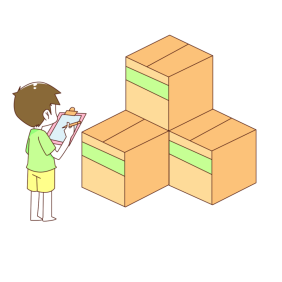 有几个面露在外面？露在外面的面积是多少平方厘米？
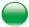 方法一：
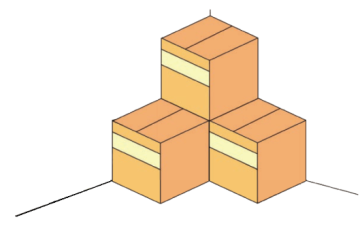 外面的每个纸箱有3个面露在外面，一共有9个面露在外面。
50 cm
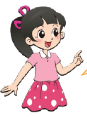 方法二：
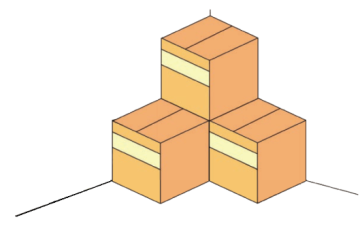 50 cm
从正面看
从上面看
从侧面看
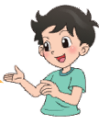 共有9个面露在外面。
50×50×9＝22500（cm2）
答：露在外面的面积是22500 cm2。
把这4个纸箱换一种方式放在墙角处，可以怎样摆，各有几个面露在外面？想一想，与同伴交流。
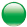 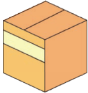 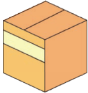 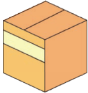 9个面
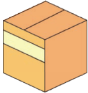 8个面
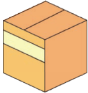 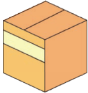 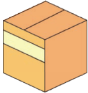 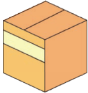 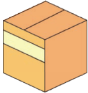 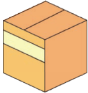 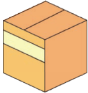 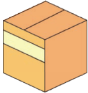 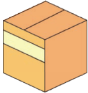 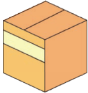 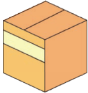 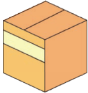 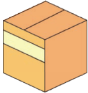 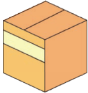 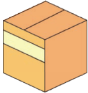 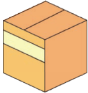 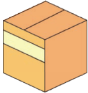 8个面
想一想，做一做，填一填。
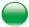 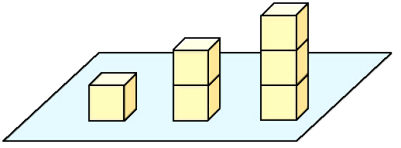 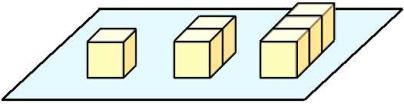 有5个面露在外面。
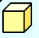 从上、左、右、前、后面看,共
有8个面露在外面。
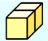 从上、左、右、前、后面看,共
有11个面露在外面。
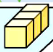 …
5
8
11
14
17
20
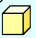 有5个面露在外面。
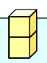 从上、左、右、前、后面看,共
有9个面露在外面。
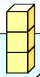 从上、左、右、前、后面看,共
有13个面露在外面。
…
5
9
13
17
21
25
你发现了什么规律？
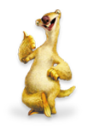 n个小正方体按照第一种摆放方式，露在外面的面的个数为（2+3n）个。
n个小正方体按照第二种摆放方式，露在外面的面的个数为（1+4n）个。
小结
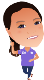 露在外面的面的面积计算方法
（1）首先要看露出了几个面，再计算这几个面的面积之和。
（2）先求这几个小正方体的表面积之和，再去掉重叠的面。
随堂小测
1.数一数，各有几个面露在外面？
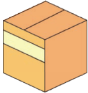 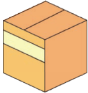 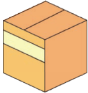 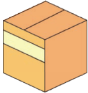 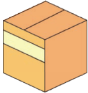 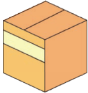 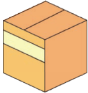 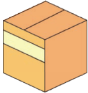 11
（       ）个
7
（       ）个
2.把3个棱长为100cm的正方体纸箱放在墙角（如右图）。
（1）有几个面露在外面？
（2）露在外面的面积是多少平方厘米？
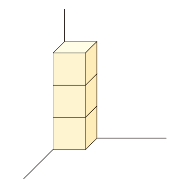 （1）7个
（2）100×100×7=70000（cm²）
课后作业
1.从课后习题中选取；
2.完成练习册本课时的习题。